AIM: Where is everything?
Do Now: Why did your family originally immigrate to the USA?
South America
Land Area - 17,840,000 km2 (6,890,000 sq mi)	
Total Population - 387,489,196
Largest Country (Area) – Brazil 8,515,767 km2
3,287,597 sq mi 	
Smallest Country (Area)- Suriname: 163,821 km2
63,251 sq mi	
Island Nations -  Zero
River Systems – Amazon River
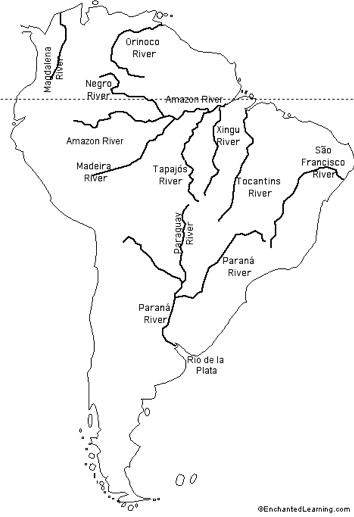 River Systems
South America
Highest Point -  Aconcagua (22,841 ft)
Mountain Ranges – Andes Mountains, Guyana Highlands, Brazilian Highlands, Patagonia
Aconcagua
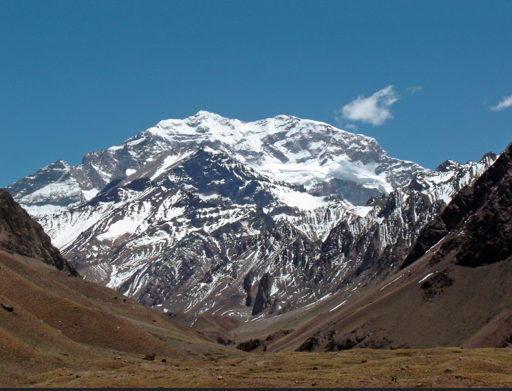 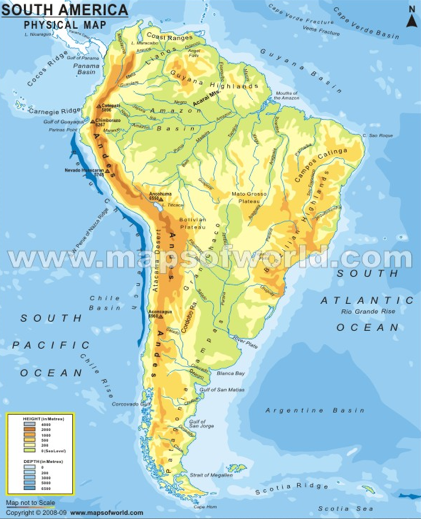 South America – Bordered by Bodies of Water
Atlantic Ocean
Scotia Sea
Southern Ocean
Pacific Ocean
Caribbean Sea
Europe
Land Area - 10,180,000 km2 (3,930,000 sq mi)	
Total Population – 743.1 million (As of 2016)
Largest Country (Area) – Russia - 17,098,242 km2 (6,601,668 sq mi)
Smallest Country (Area)- Vatican City: 0.44 km2 (0.17 sq mi)
Island Nations -  United Kingdom, Ireland, Malta, Cyprus, Iceland
River Systems – Rhine River, Thames River, Danube River, Tiber River, Elbe River, Loire River, Volga River
Bodies of Water
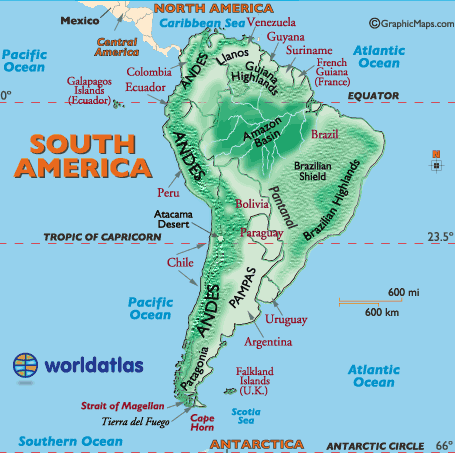 Main Religious Groups South America
Christianity (Catholicism 82% of total population), Judaism, Islam, Hinduism
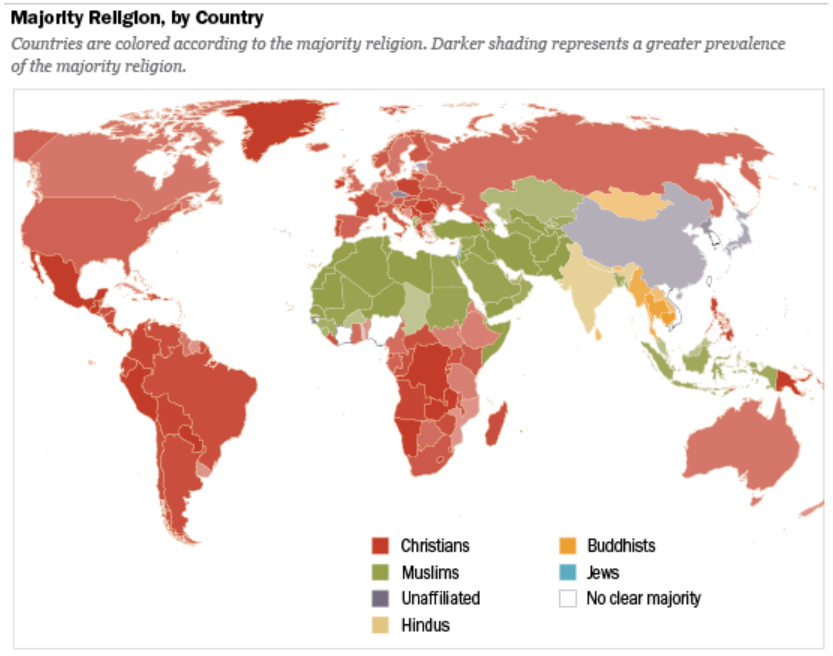 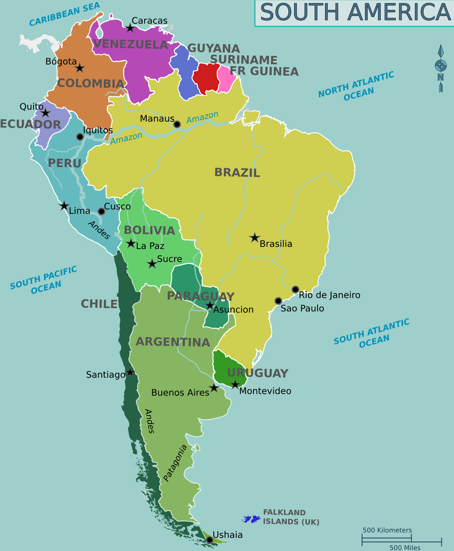 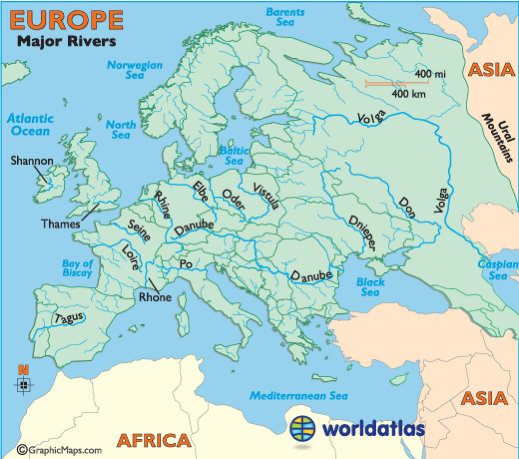 Europe
Highest Point -  Mt. Elbrus (18,510 feet)
Mountain Ranges – Alps, Ural Mountains, Caucasus, Balkan Mountains, Pyrenees, Carpathian Mountains
Mt. Elebrus
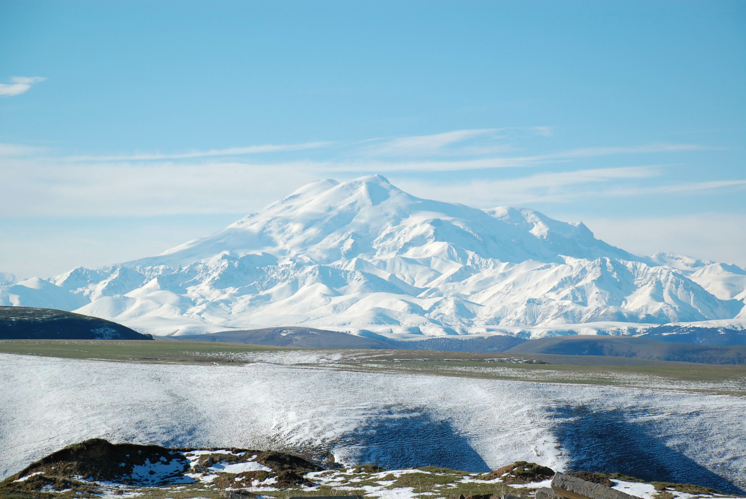 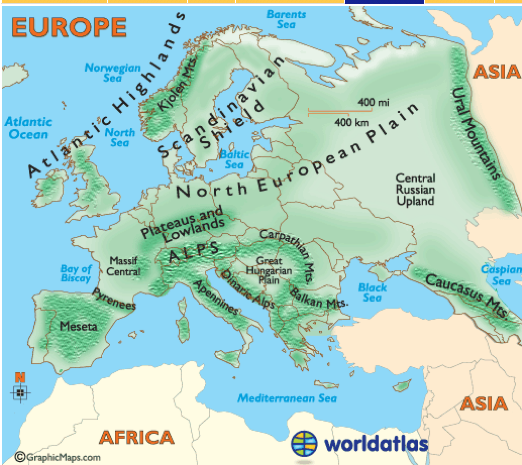 Europe– Bordered by Bodies of Water
Atlantic Ocean
Arctic Ocean
Mediterranean Sea
Black Sea
Caspian Sea
North Sea
Norwegian Sea
Baltic Sea
Barents Sea
Bay of Biscay
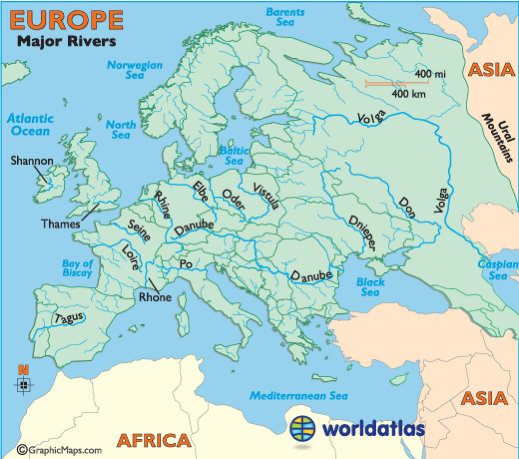 Main Religious Groups Europe
Christianity (Catholicism, Protestantism, Orthodox), Islam, Judaism,
Belief in God
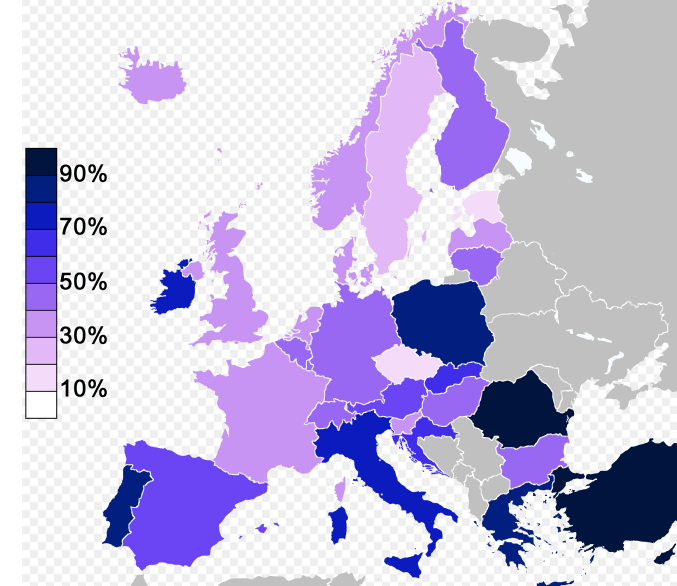 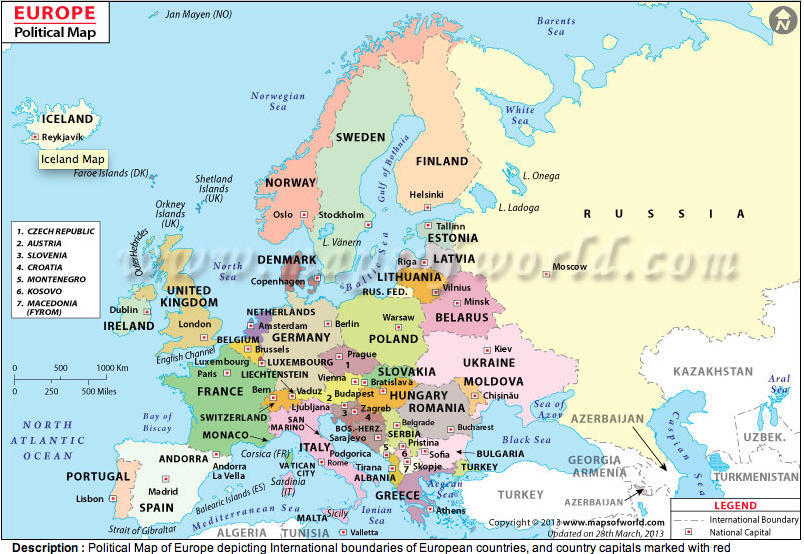 Australia and Oceania
Land Area - 8,525,989 km2 (3,291,903 sq mi)	
Total Population – 39,901,000  (As of 2016)
Largest Country (Area) – Australia - 2,988,901 square miles (7,741,220 sq km)
Smallest Country (Area)- Nauru: 8.1 square miles (21 sq km) Island Nations -  Papua New Guinea, New Zealand, Solomon Islands, Fiji, Vanuatu, Somoa, Kiribati, Tonga, Federated States of Micronesia, Palau, Marshall Islands, Tuvalu, Nauru
River Systems – Lachlan River, Darling River, Diamantia River
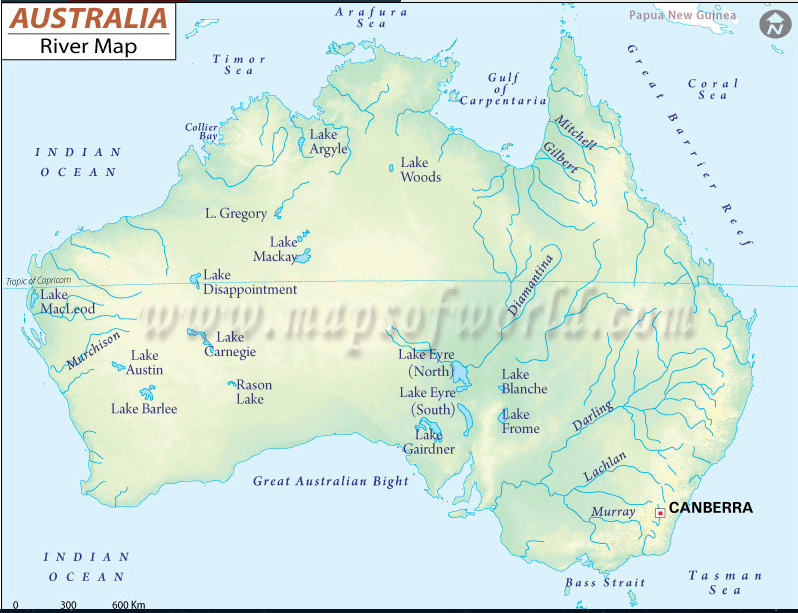 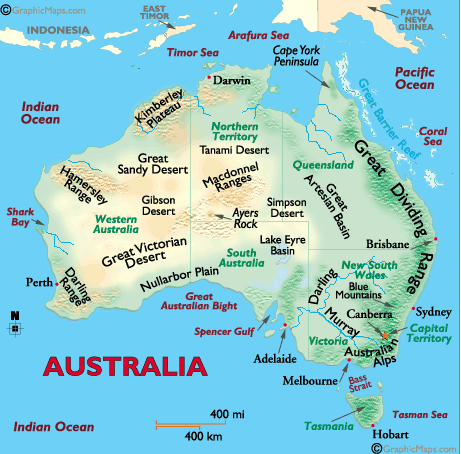 Australia
Highest Point -  Mt. Kosciusko: 7310 feet
Mountain Ranges – Great Dividing Range
Mt. Kosciusko
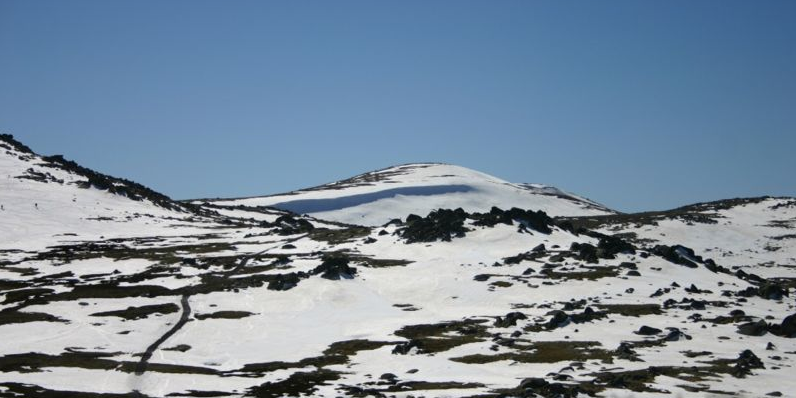 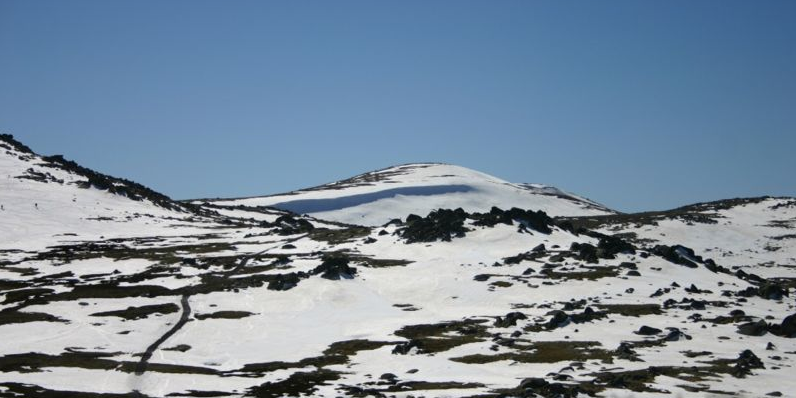 Oceania– Bordered by Bodies of Water
Indian Ocean
Timer Sea
Arafura Sea
Great Australian Bight
Bass Straight
Tasman Sea
Gulf of Carpentaria
Pacific Ocean
Main Religious Groups Australia
Christianity, Animism, Bahai
Religions Map
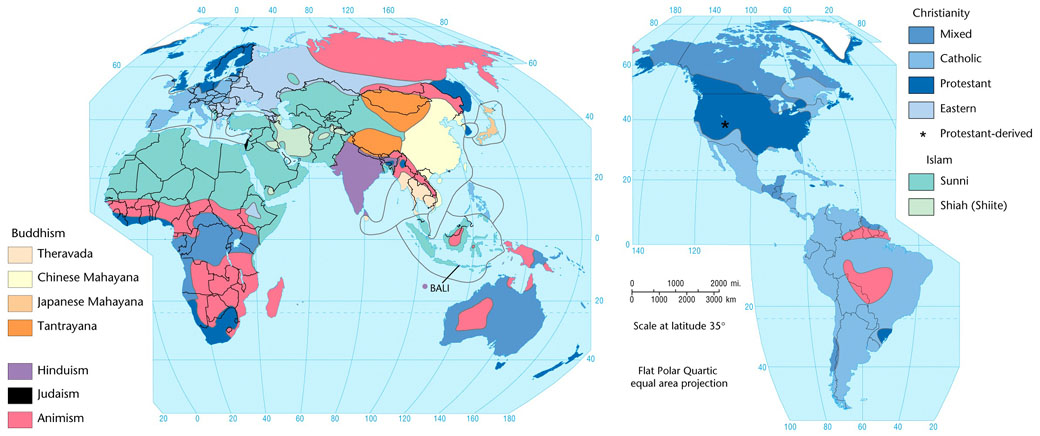 Because you might be curious
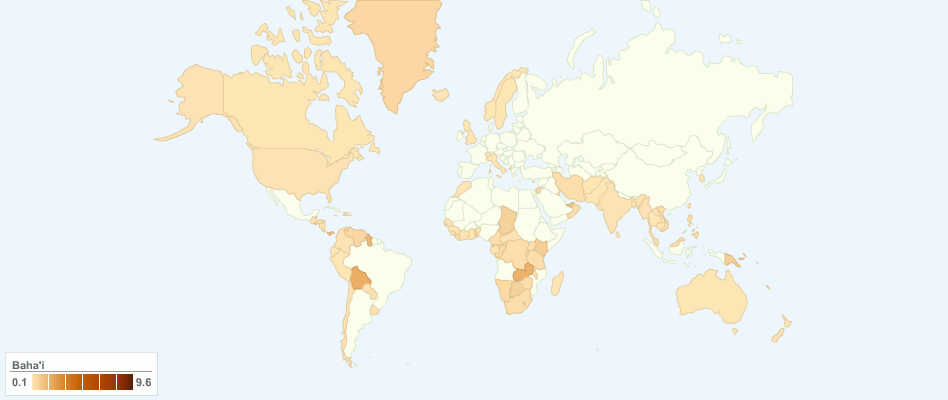 Political Map
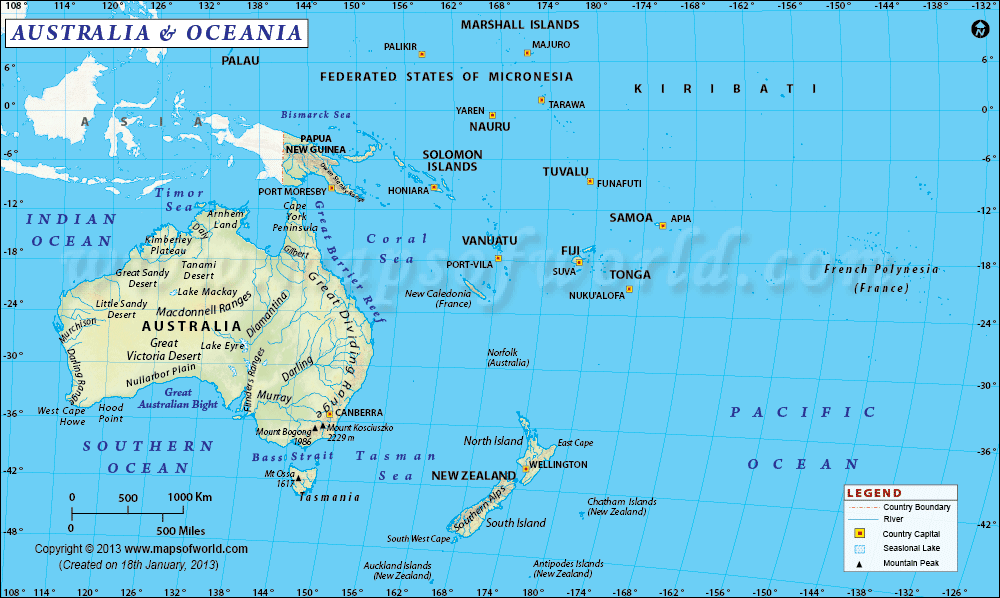